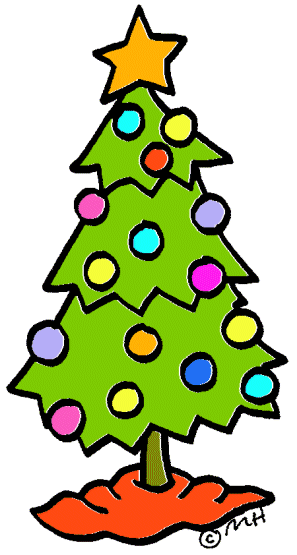 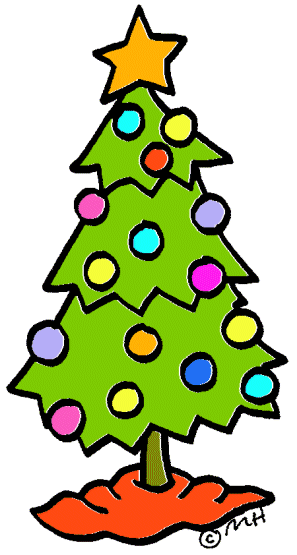 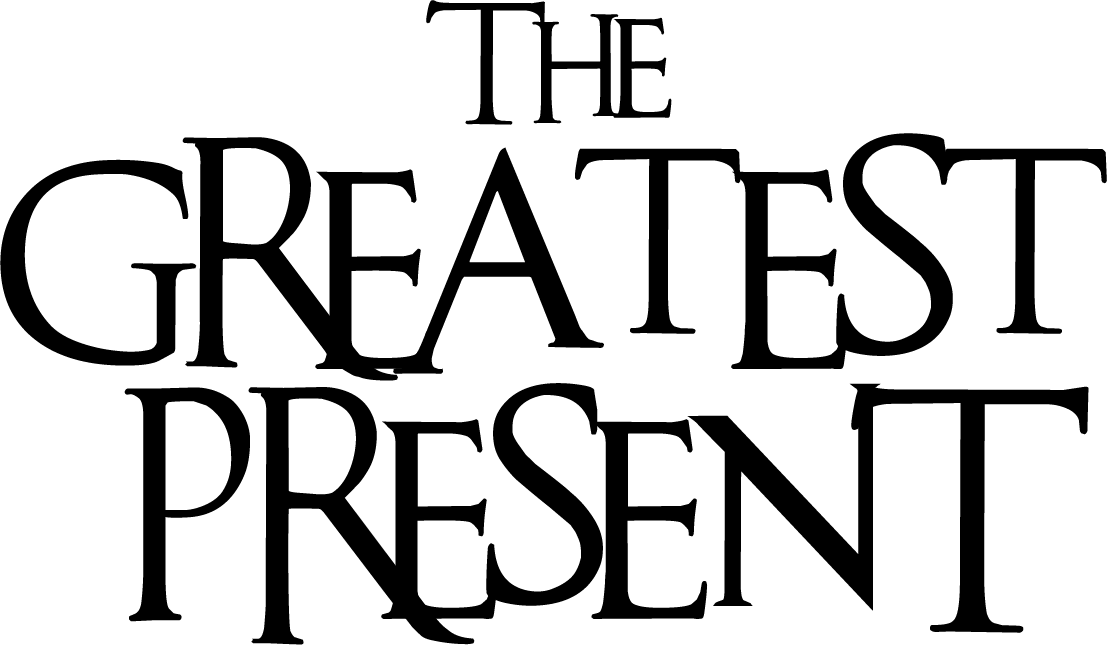 © 2006 Snack Music Productions
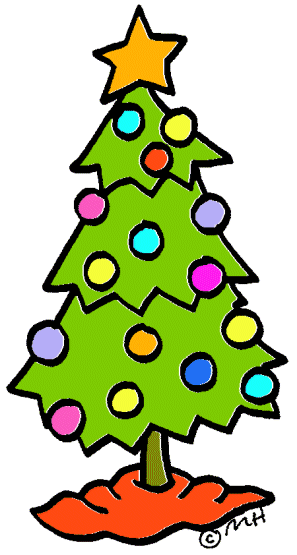 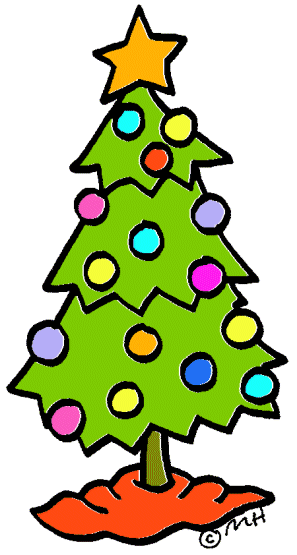 Jesus came at
Christmas time
because He wants
to be our friend,

He's the greatest
present ever that
anyone could send!
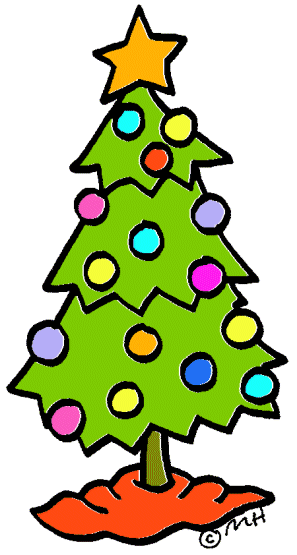 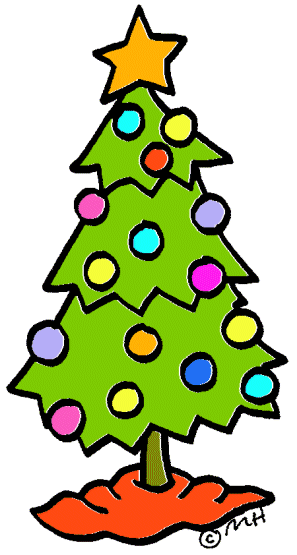 In a little town,
in Bethlehem,
a place far, far away

God gave the
gift of Jesus,
born in a manger
full of hay.
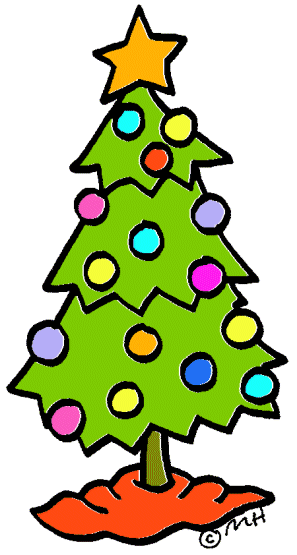 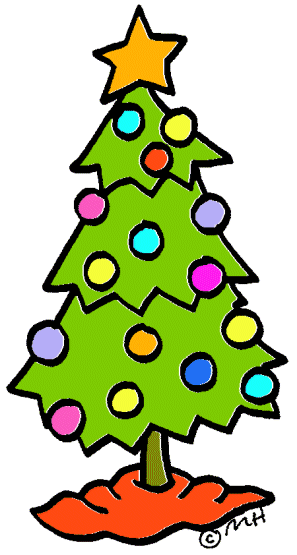 Jesus came at
Christmas time
because He wants
to be our friend,

He's the greatest
present ever that
anyone could send!
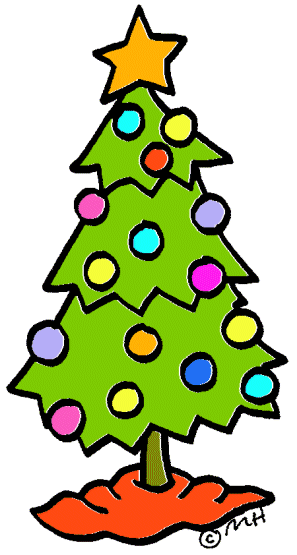 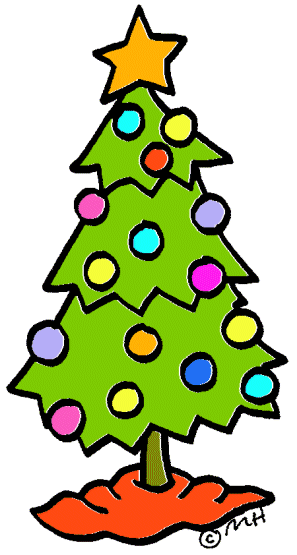 In a little town,
in Bethlehem,
a place far, far away

God gave the
gift of Jesus,
born in a manger
full of hay.
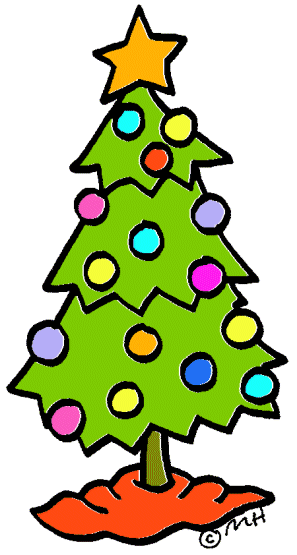 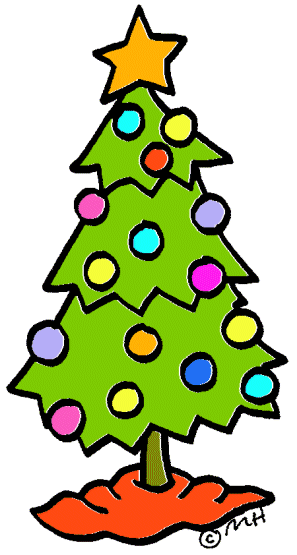 A star showed where
He was sleeping,
and Shepherds came to see.

The Angels
sang "hooray"
this is God's gift
for you and me!
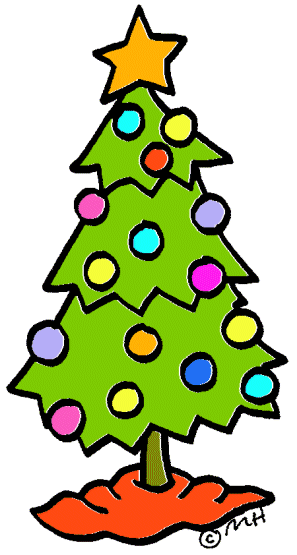 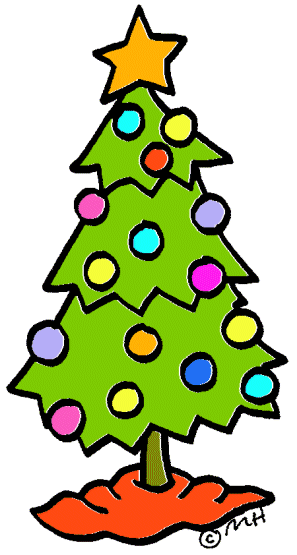 Jesus came at
Christmas time
because He wants
to be our friend,

He's the greatest
present ever that
anyone could send!
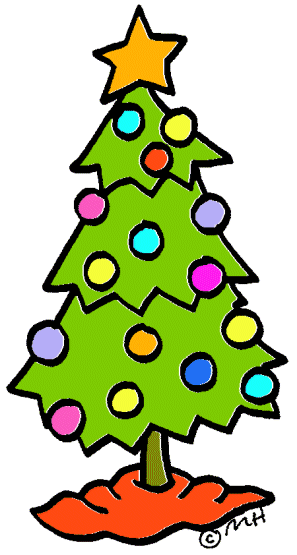 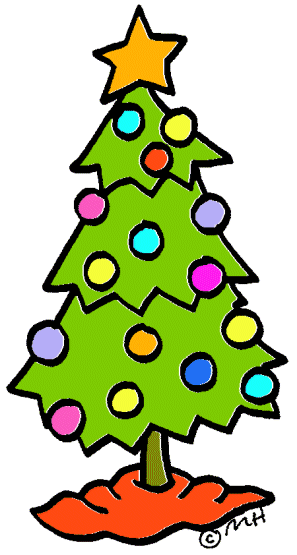 Snack Music